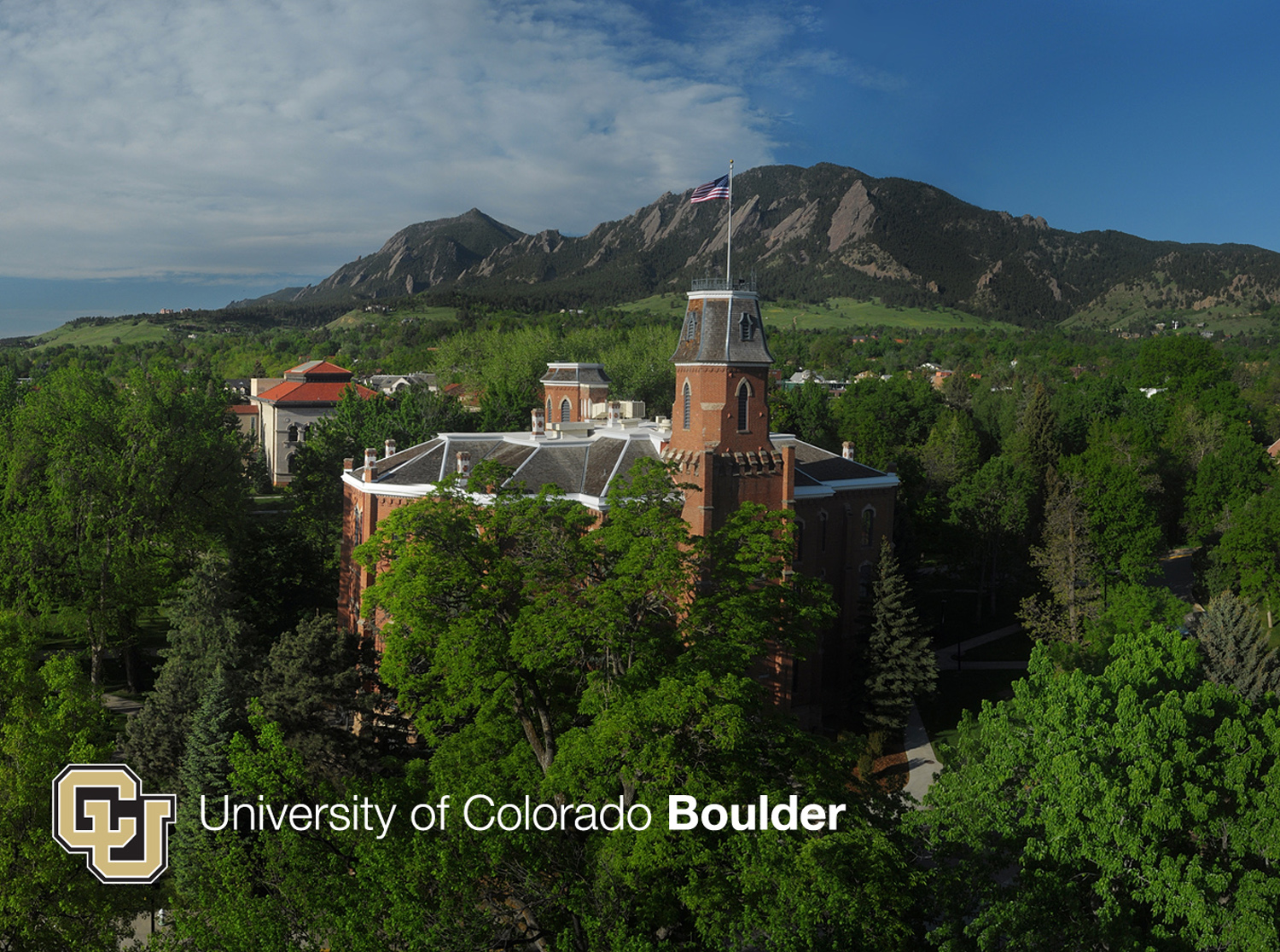 Headline
Headline
Live Green
Headline
Headline
Headline
Headline
Headline
Headline